ISED CHARITABLE CAMPAIGN IN A NUTSHELL
Meet the ISEDCC 2023 Champions
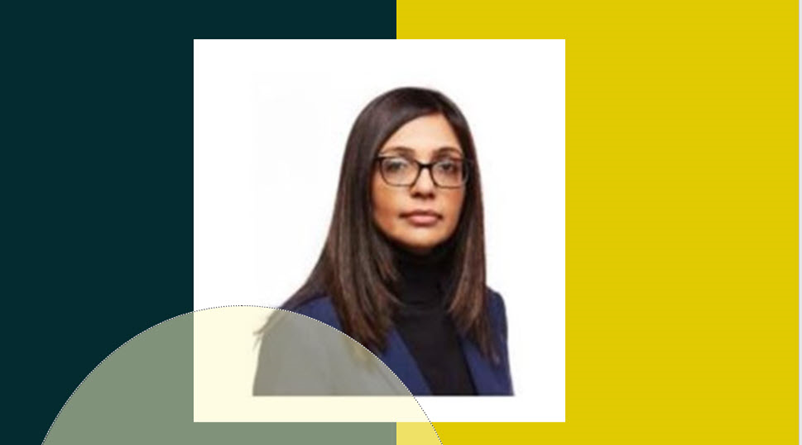 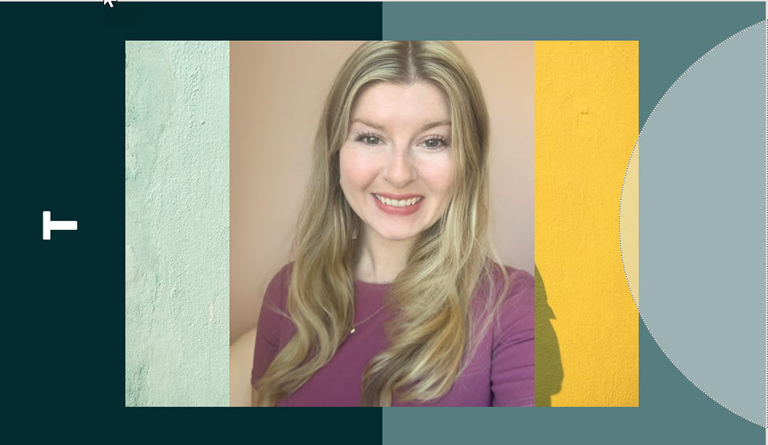 Shaifa Kanji, Assistant Deputy Minister 
Digital Transformation Service Sector
Tara LeClair, Project and Systems Officer Innovation Canada
What is ISEDCC?
Giving Program
The ISED Charitable Campaign (ISEDCC) is a consolidated giving program developed exclusively for ISED federal public service workers and retirees.
ISEDCC works in partnership with and under the guidance of the Government of Canada Workplace Charitable Campaign (GCWCC), the largest workplace charitable campaign in Canada..
ISED Campaign
ISEDCC runs from September to December every year. Events are planned to help raise awareness and promote the campaign department-wide.
September–December
What we envision
Isedcc THEME AND Tools
Giving Hope. Changing Lives Together! The theme reflects how ISED as a community is coming together to help change lives and improve the quality of life of Canadians across this country.
Theme
Internal Tools
ISEDCC intranet page, ISED Central articles,                   MS Teams, GCxchange
New Tools
GCWCC ePledge shopping cart, mail merge,                QR code and New! domain name
Isedcc timelines
September 12
Early September
September
Isedcc timelines
October
ISEDCC in-person event, with a virtual component, to officially launch the campaign
October
Mid-October
Isedcc timelines
Mid-November
Thank- you ceremony for team captains, ambassadors and volunteers
December
Wrap-up
December
ISEDCC post-mortem
ISED Charitable campaign plan 2023
WEEK OF NOVEMBER 20
WEEK OF September 11
Week of October 2
Week of October 16
THANK-YOU CEREMONY
ISEDCC SOFT LAUNCH
ISEDCC IN-PERSON LAUNCH
YOUNG PROFESSIONALS (INTERCONNEX) EVENT
OCTOBER
september
december
BLITZ WEEK
AMBASSADOR  CANVASSING
POST-MORTEM
1
2
3
4
ISED Charitable Campaign (ISEDCC) 2023